SUNDAY WORSHIP
Restoration of the Heart:  Session VIThe Way Forward……Soul Care
Cornerstone Church, Duluth GA
June 23-25, 2023
[Speaker Notes: Steve]
You are an unceasing spiritual being with an eternal destiny in God’s great universe. 
(Say it.)

I am an unceasing spiritual being with an eternal destiny in God’s great universe.
–Dallas Willard
[Speaker Notes: Jim]
The Spiritual Disciplines
Silence
Solitude
Meditation
Memorization
Secret Service
Secret Giving
Scripture Reading 
Prayer
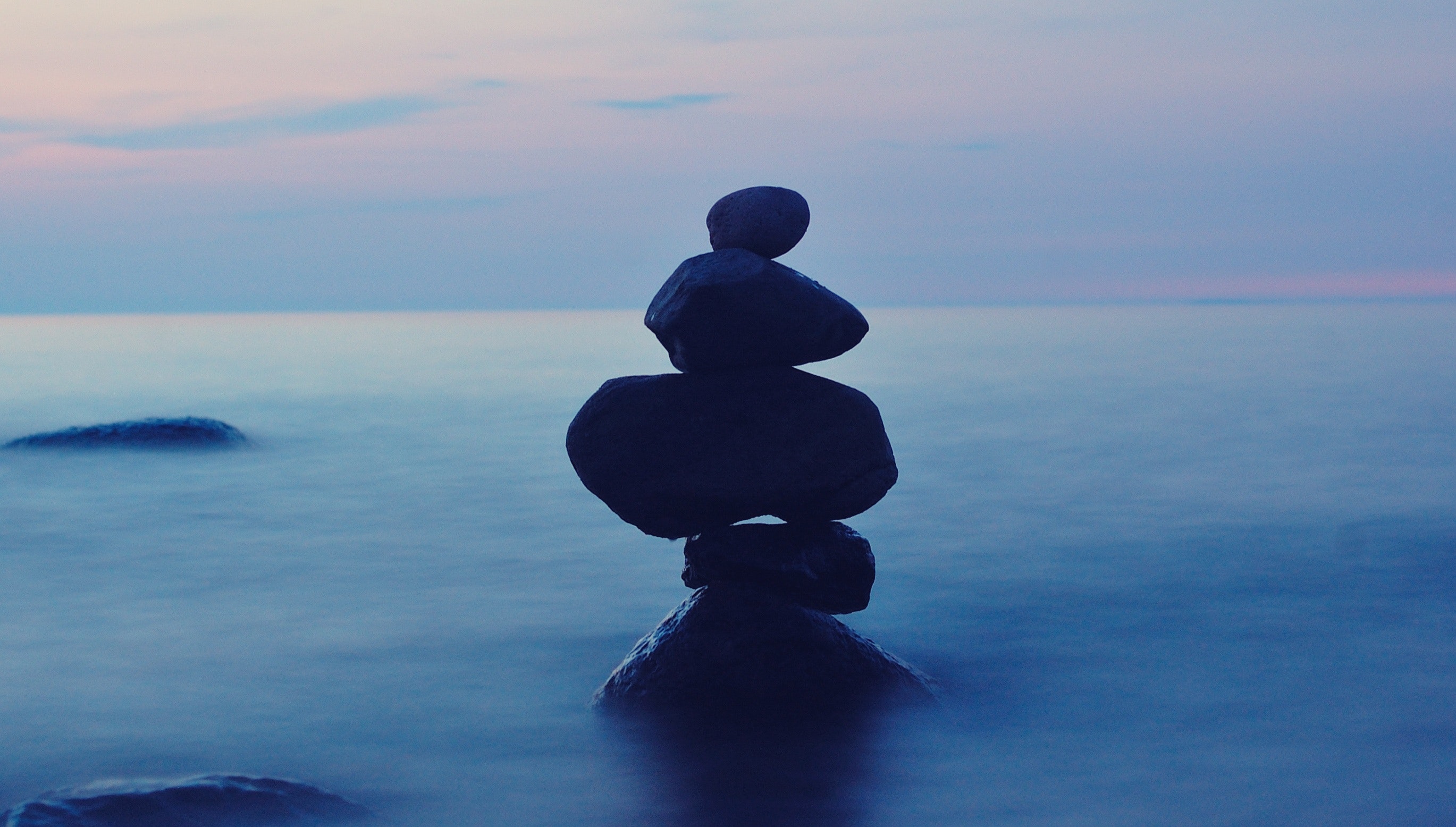 Do not be afraid of those who kill the body  but cannot kill the soul.                     Matthew 10:28a 

Take my yoke upon you and learn from me, for I am humble and gentle in heart, and you will find rest for your souls. 
Matthew 11:29
[Speaker Notes: Steve]
Solomon on the Soul
Ecclesiastes 3:11 

He has made everything beautiful in its time. He has also set eternity in the human heart; yet no one can fathom what God has done from beginning to end.
What good will it be for someone to gain the whole world, yet forfeit their soul? 

Or what can anyone give in exchange for his soul?
Matthew 16:26 (NIV)
[Speaker Notes: Steve]
Jesus replied “Love the Lord your God with all your heart and with all your soul, and with all your mind”.
Matthew 22:37 (NIV)
[Speaker Notes: Jim]
The Long Game
“You can’t protect and nurture what you don’t acknowledge and notice”
[Speaker Notes: Steve]
Dear Friend, I pray that you may enjoy good health, and that all may go well with you, even as your soul is getting along well.
3 John 1:2 (NIV)
[Speaker Notes: Steve]
Break every chain…
3 Soul Wounders
Unaddressed grudges

Unforgiven guilt

Unprocessed grief
[Speaker Notes: Steve]
I.  Unaddressed Grudges
Jesus said, “Leave your gift…..settle matters quickly”

Jesus said, “You forgive others, I forgive you.  
		      You don’t forgive others, I wont forgive you.”

Hebrews 12: 14-15  Make every effort to live in peace everyone…….see to it that no bitter root grows up to cause trouble and defile many.”
Bitterness is a poison we drink to hurt someone else…
II.  Unforgiven Guilt
Jesus didn’t suffer, shed his precious blood and die on the cross for you and I to be constantly flopping around I the ditch of guilt and shame.

I John 1: 5-10  Walk in the light…..forward progress, one foot 			 in front of the other, point A to point B.

Vs 9    VERTICAL before HORIZONTAL

James 5:16  confess ….pray….so you may be healed.
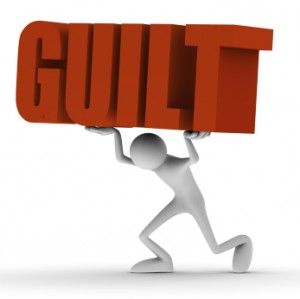 YOU HAVE FREEDOM…
From guilt & shame
III.  Unprocessed Grief
Your wounds, your broken heart

The Restoration of the Heart…..a way forward

Abuse of any kind can be healed

You can be restored.  You can recover.  God made you to heal.
Kintsugi
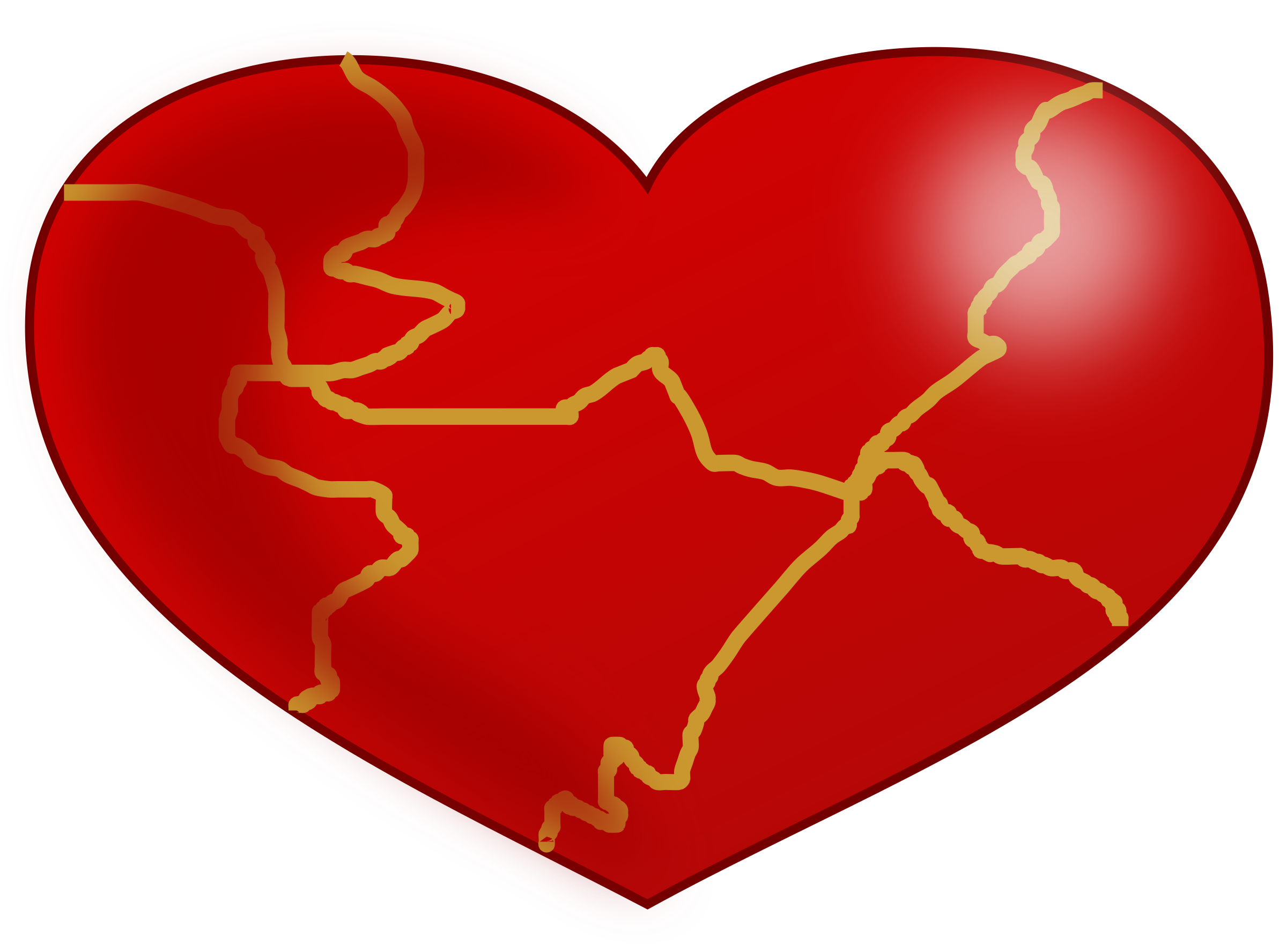 Japanese centuries old art of repairing broken, cracked, shattered pottery with inlaid gold.
The  Restoration of Your Heart
What soul wound do you have that you need to open up about and trust Jesus to begin healing?
[Speaker Notes: Steve]
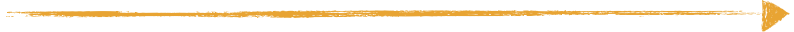 Restoring the Soul
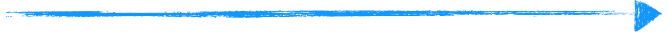 Strengthening the Soul
[Speaker Notes: 2 things needed to strengthen soul.]
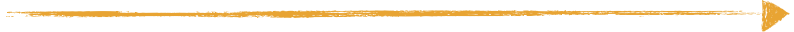 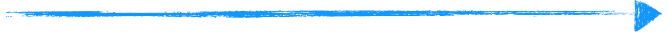 Discipleship
Wholeness
[Speaker Notes: Hesitated to use the word discipleship because for a long time the word just made me feel bad. But if we restore the definition it won't]
Restoration
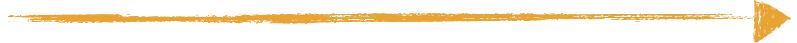 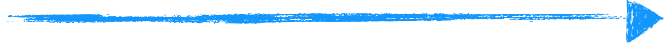 Discipleship
Wholeness
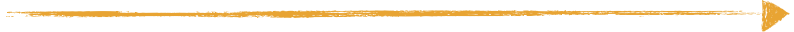 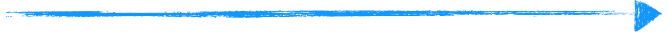 Discipleship
Wholeness
[Speaker Notes: This is where the some non Christians live; They’ve
found something that works for them, Yoga, Therapy, but they can’t hold on to it without God.]
How? First, Redefine Discipleship.
Exercising
Authority
Warfare
Prayer
Annual
Sabbath
Daily Prayer  Stillness  Beauty
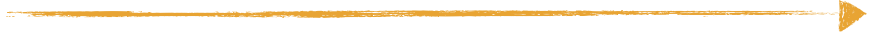 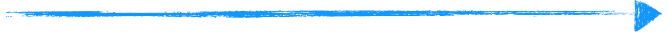 Wholeness
[Speaker Notes: These "disciplines" are what empower a disciple to become  a "spring of living water", not a "canal that can go dry. Wholeness is transformation and the "putting on of Jesus' character" so a disciple's desire is to do what Jesus did instinctively, without even thinking about it.]
Integration
Healing
Prayer
Counseling
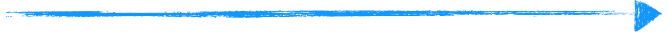 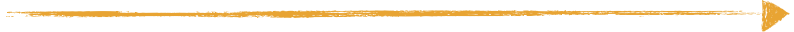 Discipleship
Forgiveness
Breaking
Agreements
[Speaker Notes: How? Realizing Soul Care is essential. It is not selfish or “Navel Gazing”. It is how God desires for us to experience His power and love.]
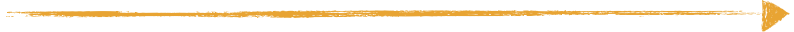 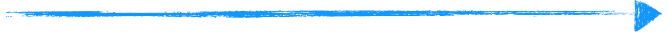 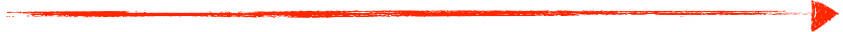 Discipleship
Ideal Trajectory
Wholeness
Matthew 11: 28-30 MSG

 "Are you tired?  Worn out? Burned out on religion? Come to me. Get away with me and you'll recover your life. I'll show you how to take a real rest.   Walk with me and work with me---watch how I do it.  Learn the unforced rhythms of grace.  I won't lay anything heavy or ill-fitting on you.   Keep company with me and you'll learn to live freely and lightly."